Tiếng Việt
Bài 6 : Tiết 6 : Đọc mở rộng ( trang 30).
3
EM LỚN LÊN TỪNG NGÀY
Bài
6
Một giờ học
Đọc mở rộng
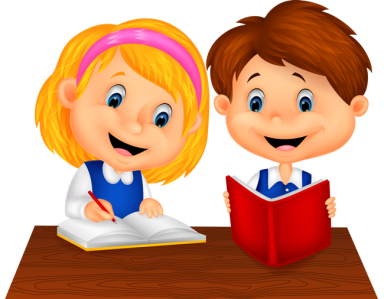 Đọc mở rộng
1
Tìm đọc một bài thơ hoặc một câu chuyện viết về trẻ em làm việc nhà.
Thảo luận nhóm
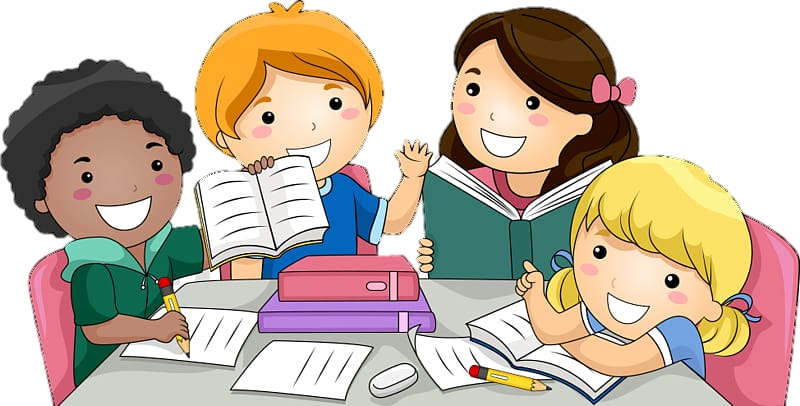 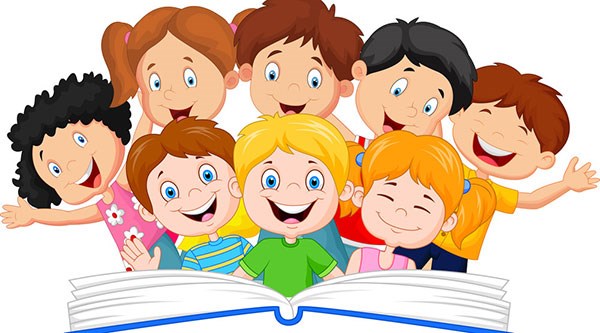 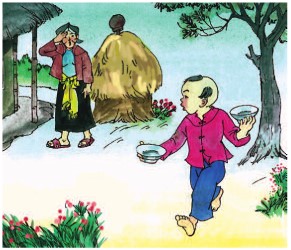 Đi chợ
Có một cậu bé được bà sai đi chợ. Bà đưa cho cậu hai đồng và hai cái bát, dặn:
        - Cháu mua một đồng tương, một đồng mắm nhé!
        Cậu bé vâng dạ, đi ngay. Gần tới chợ, cậu bỗng hớt hải chạy về hỏi bà:
        - Bà ơi, bát nào đựng tương, bát nào đựng mắm?
	Bà phì cười:
        - Bát nào đựng tương, bát nào đựng mắm mà chẳng được.
        Cậu bé lại ra đi. Đến chợ, cậu lại ba chân bốn cẳng chạy  về, hỏi:
       - Nhưng đồng nào mua mắm, đồng nào mua tương ạ?
(Theo Truyện cười dân gian Việt Nam)
2
Đọc cho các bạn nghe một đoạn em thích.
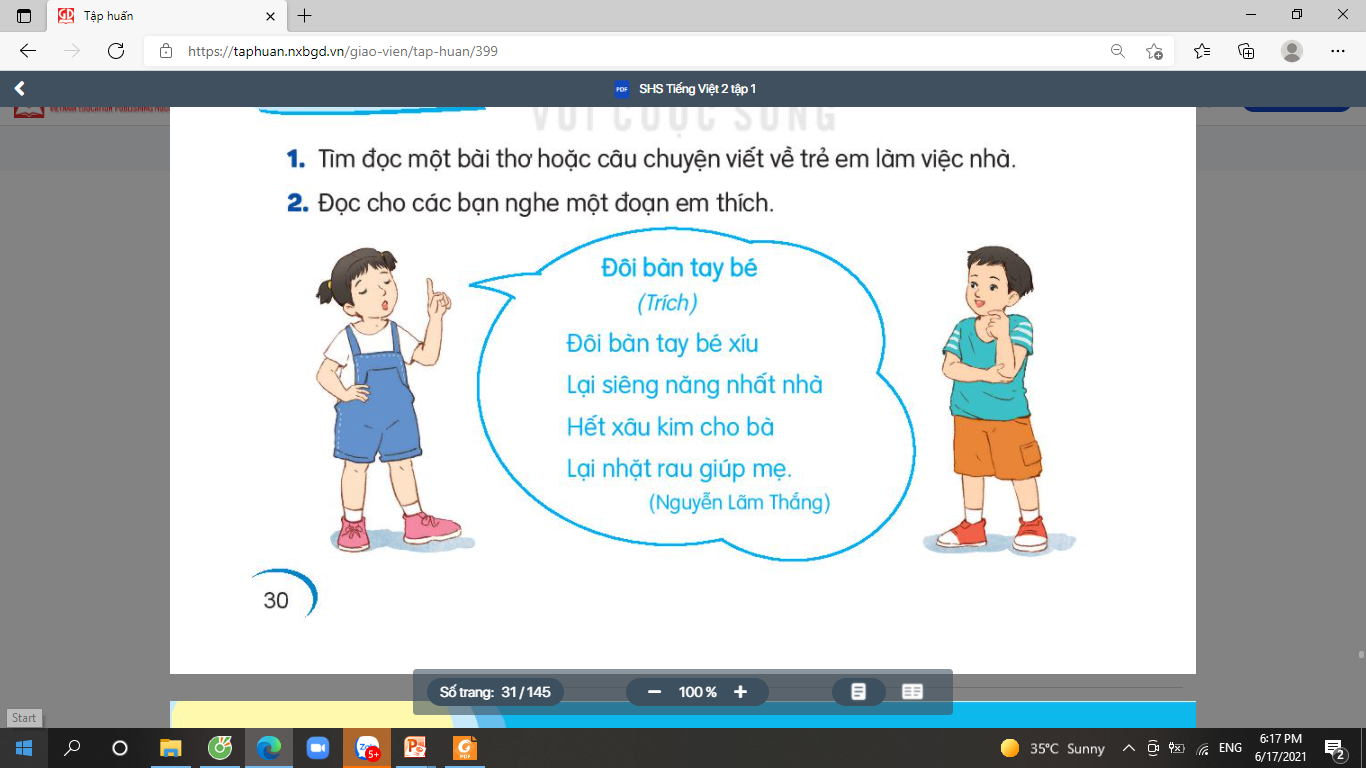 [Speaker Notes: GV kích chuột vào từng ô cột A để hiện đáp án.]
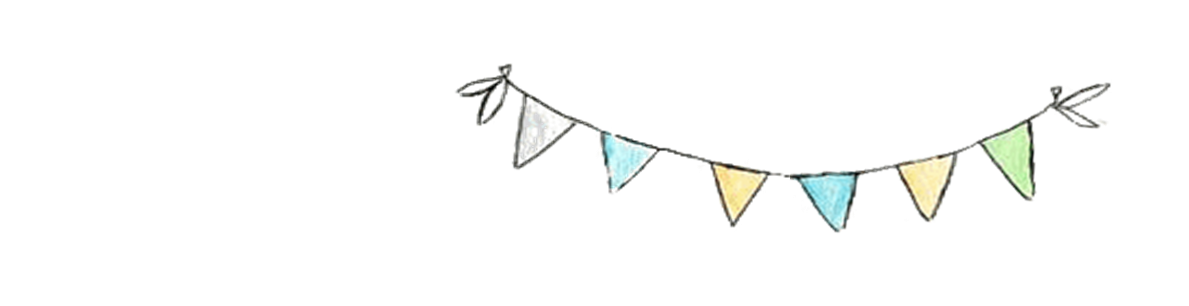 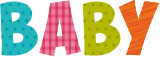 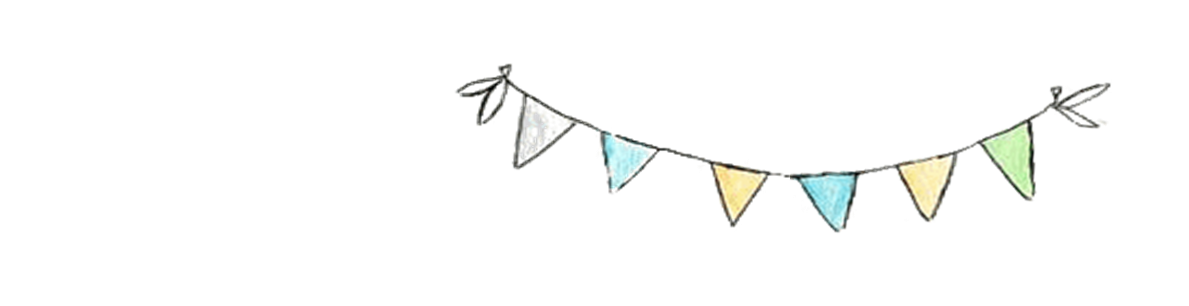 Ai đọc hay nhất?
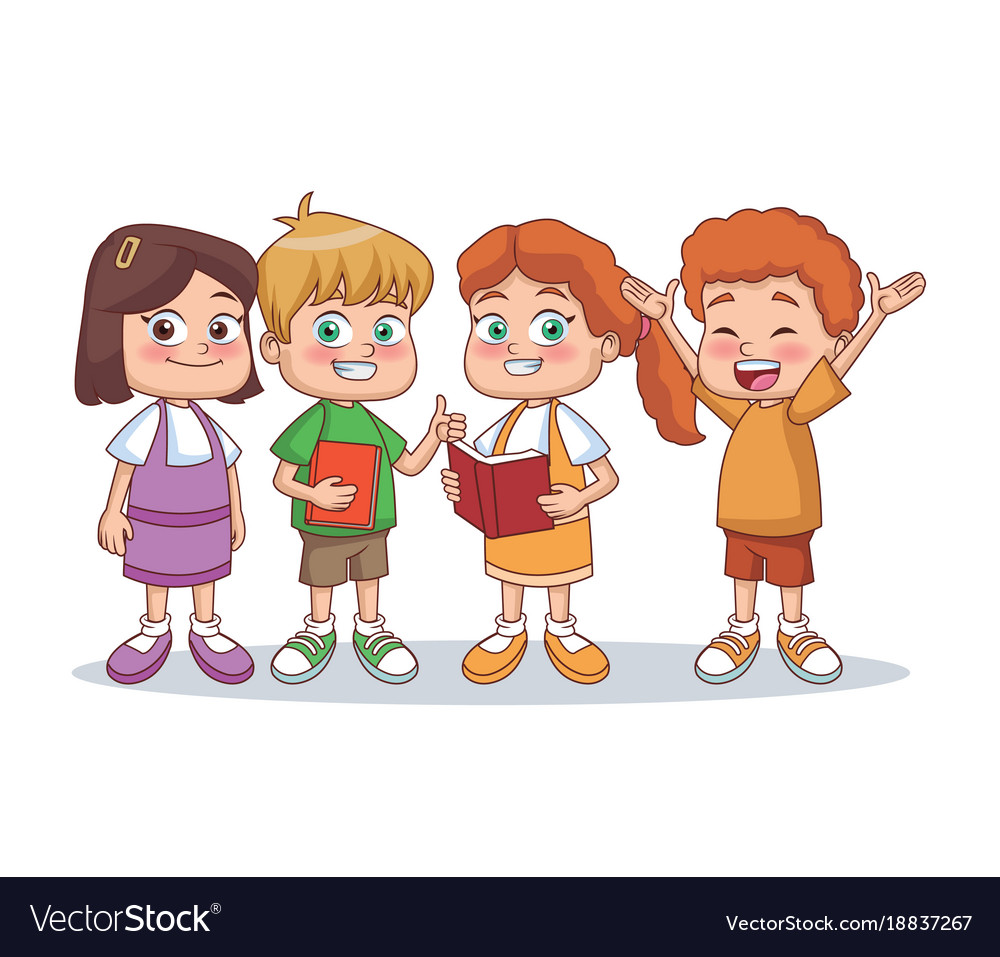 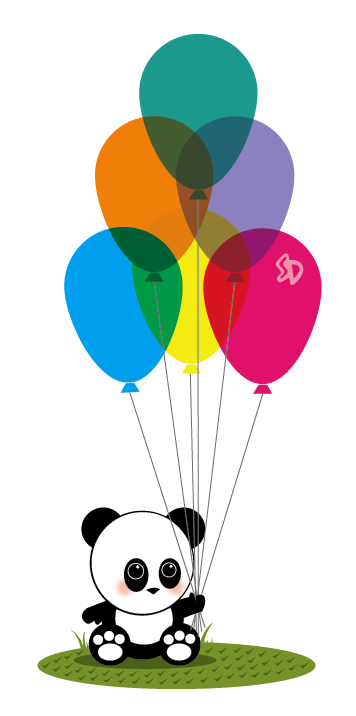 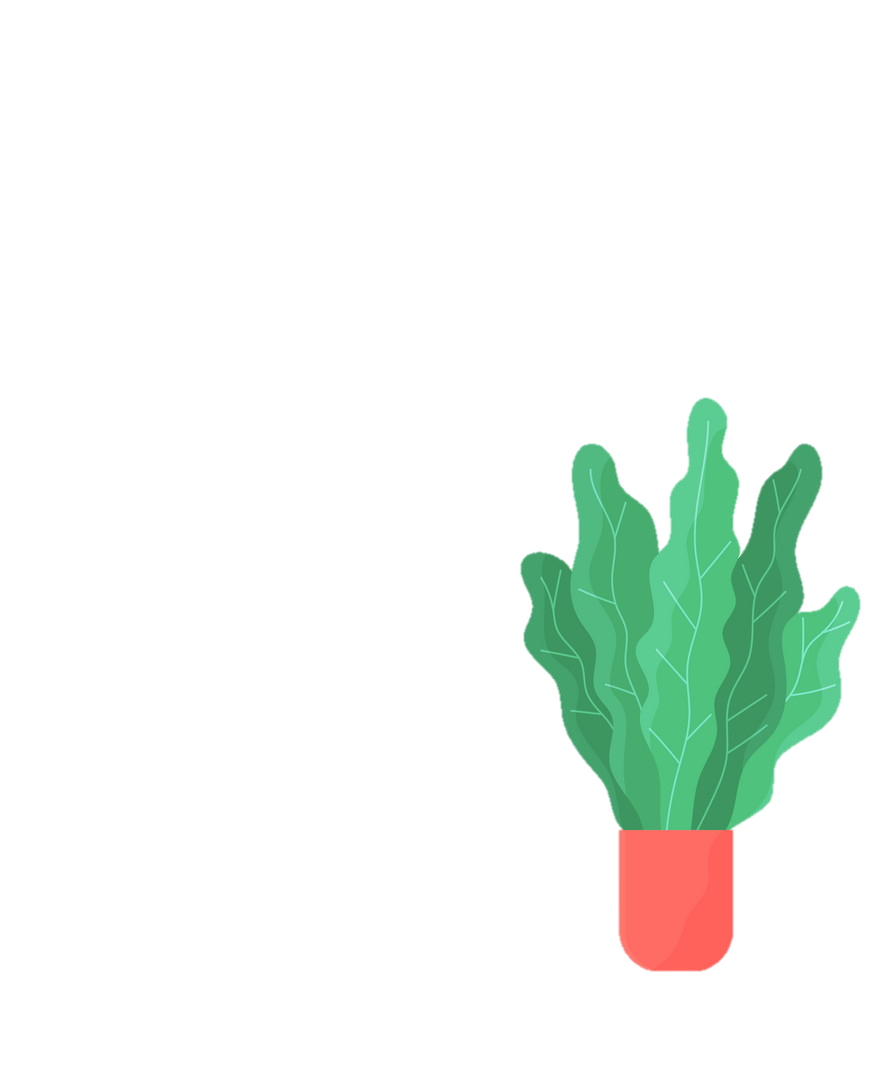 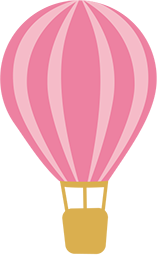 củng cố - dặn dò
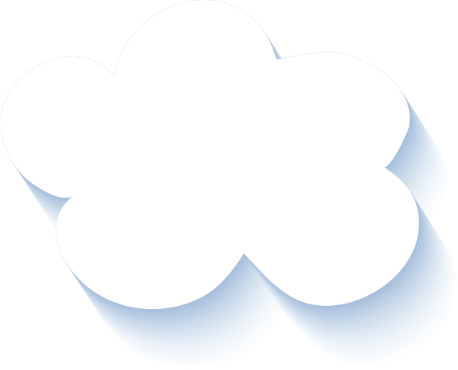 Tìm một bài viết về hoạt động thể thao. 
Xem trước bài sau.
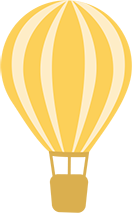 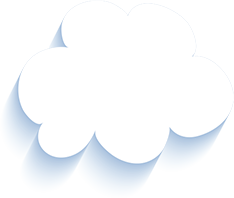 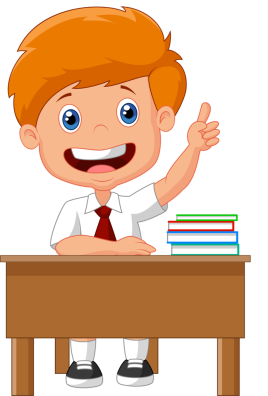 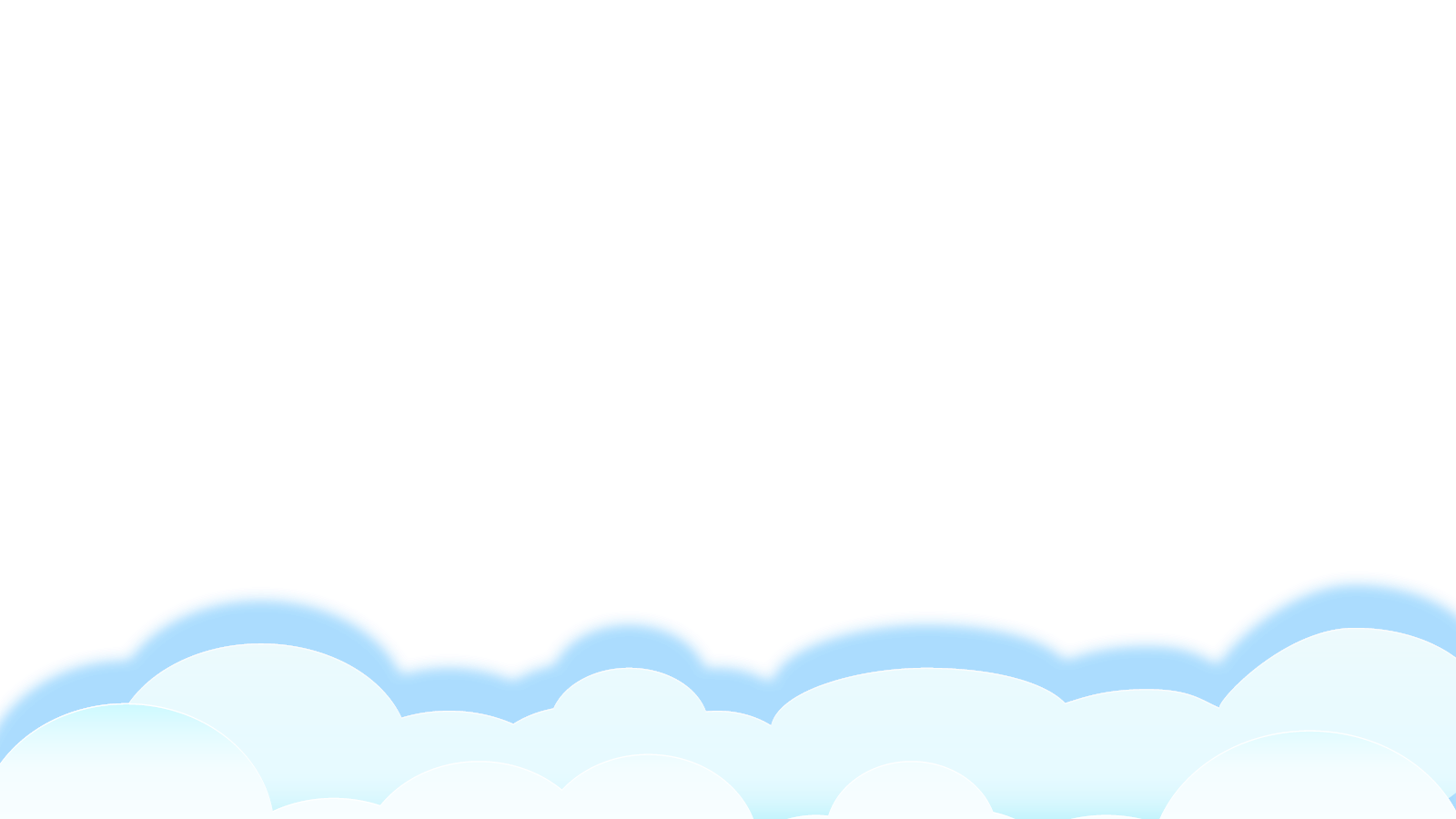 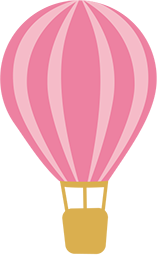 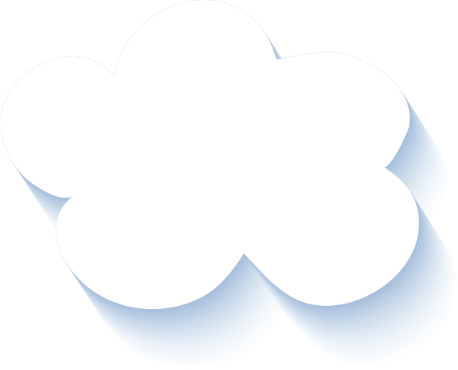 Tạm biệt và hẹn gặp lại 
các con vào những tiết học sau!
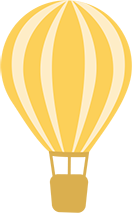 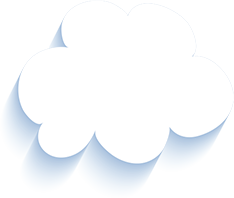 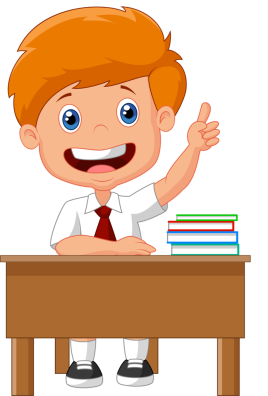 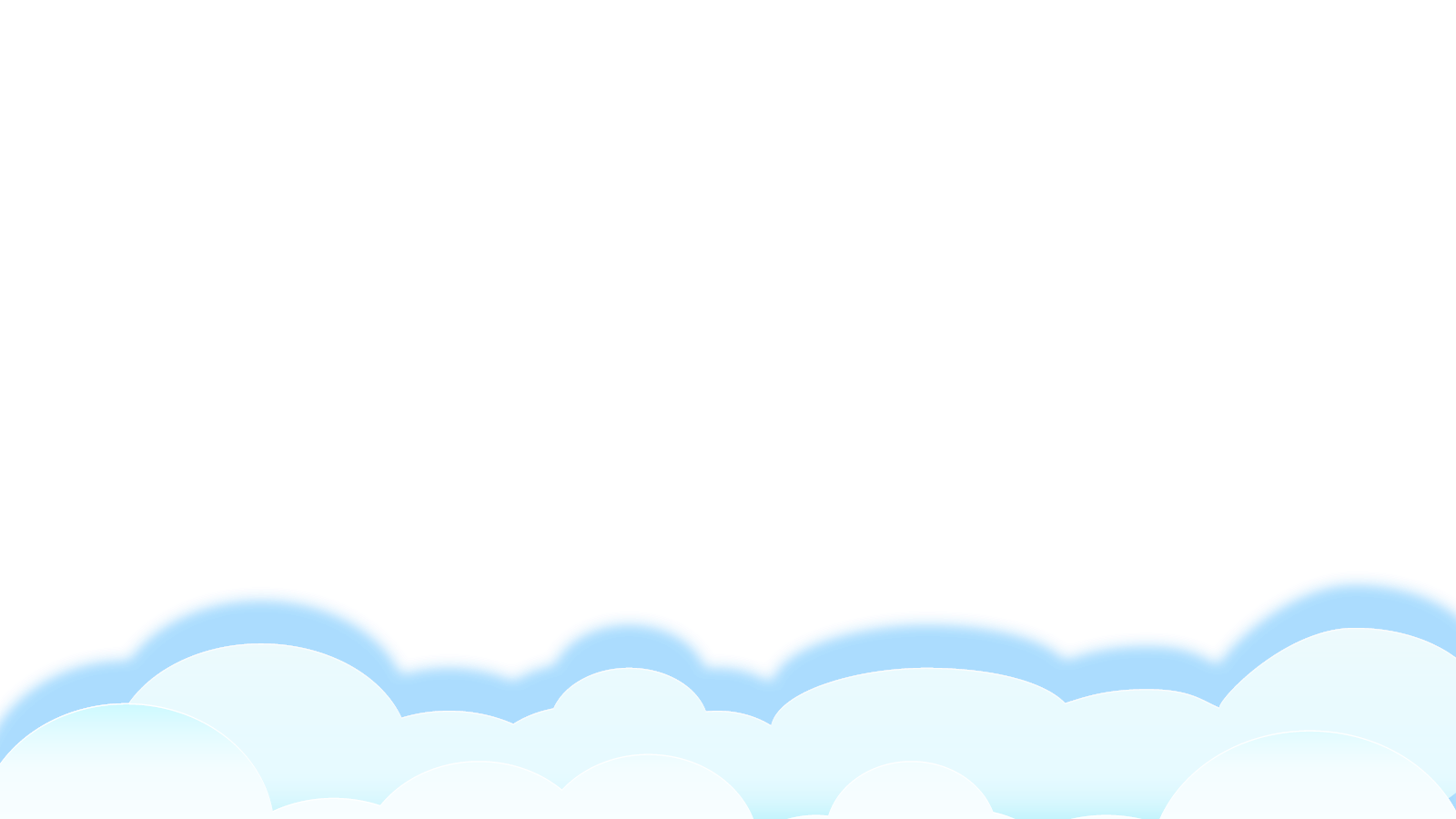